National Personal Finance Challenge Webinar SeriesStandard 4: Using CreditPresented byDr. Julie Heath and Susan McNamarajulia.heath@uc.edu; mcnamarasa@vcu.edu
Professional Development Certificate
To earn your professional development certificate for this webinar, you must:

Watch a minimum of 45-minutes and you will automatically receive a professional development certificate via e-mail within 24 hours.

Once you receive your certificate, please submit it to your administrator for approval. Professional Development standards can differ from state to state

Accessing resources: 

You can now easily download presentations, lesson plan materials, and activities for each webinar from EconEdLink.org/professional-development/
Agenda
Overview of Standard 4: Using Credit
Demonstration of Lessons
Lesson 1: Consumer Credit: Buy Now, Pay Later, and More
Lesson 2: Credit Reports and Credit Scores 
Tie-in to National Personal Finance Challenge Case Study Competition
Objectives
Teachers will
Understand the scope and depth of Standard 4: Using Credit, including specific concepts;
Be able to demonstrate Standard 4: Using Credit to their students using the two lessons presented;
Synthesize Standard 4: Using Credit and the lessons to create actionable plans for classroom engagement.
Standard 4: Using Credit
Credit allows people to purchase goods and services that they can use today and pay for those goods and services in the future with interest. People choose among different credit options that have different costs. Lenders approve or deny applications for loans based on an evaluation of the borrower’s past credit history and expected ability to pay in the future. Higher-risk borrowers are charged higher interest rates; lower-risk borrowers are charged lower interest rates.
Standard 4: Using Credit
Credit allows people to purchase goods and services that they can use today and pay for those goods and services in the future with interest. People choose among different credit options that have different costs. Lenders approve or deny applications for loans based on an evaluation of the borrower’s past credit history and expected ability to pay in the future. Higher-risk borrowers are charged higher interest rates; lower-risk borrowers are charged lower interest rates.
Important Concepts
Types of Loans
Secured/unsecured
Revolving
Lines of credit
Mortgage and related
Important Concepts
Costs of Credit
APR
Teaser rates
Penalty rate
Fees
Important Concepts
Components of Loans
Down payments
Origination fees
Co-signing
Points
Important Concepts
Credit Reports and Scores
Determination of scores
Reporting agencies
Consequences of credit missteps
Important Concepts
Protections
Agencies (BBB, CFPB, state offices)
Legislation (CARD Act, etc.)
References
National Standards for Financial Literacy
https://www.councilforeconed.org/resource/national-standards-for-financial-literacy/#sthash.11CbykLO.dpbs
EconEdLink Membership
You can now access CEE’s professional development webinars directly on EconEdLink.org! To receive these new professional development benefits, become an EconEdLink member. As a member, you will now be able to: 

Automatically receive a professional development certificate via e-mail within 24 hours after viewing any webinar for a minimum of 45 minutes
Register for upcoming webinars with a simple one-click process 
Easily download presentations, lesson plan materials and activities for each webinar 
Search and view all webinars at your convenience 
Save webinars to your EconEdLink dashboard for easy access to the event

You may access our new Professional Development page here
CEE Affiliates
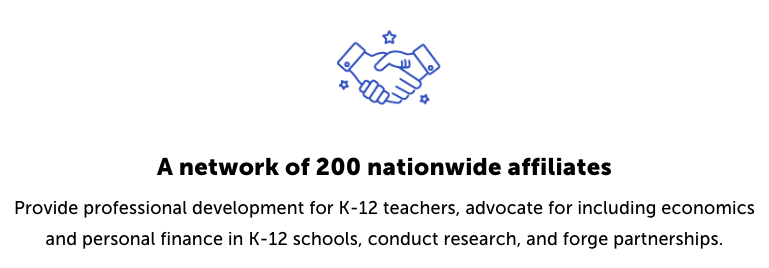 https://www.councilforeconed.org/resources/local-affiliates/